Fig. 1. Donatello, David, ca. 1440, bronze, 158 cm. Museo Nazionale del Bargello, Florence. (Photo: Conway Library, ...
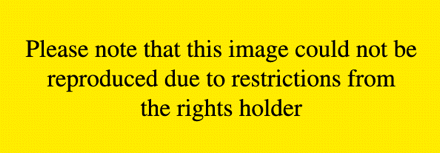 Oxford Art J, Volume 32, Issue 3, October 2009, Pages 427–446, https://doi.org/10.1093/oxartj/kcp030
The content of this slide may be subject to copyright: please see the slide notes for details.
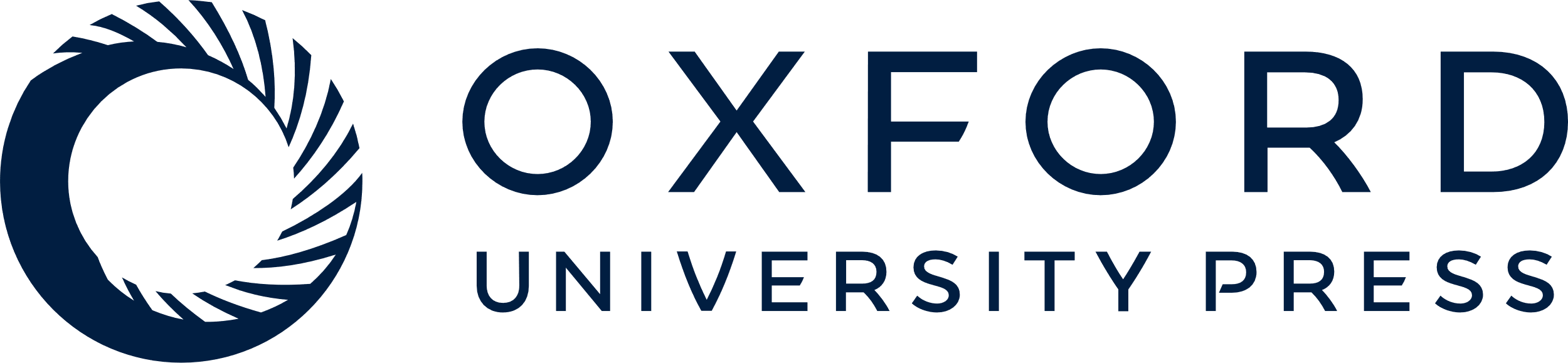 [Speaker Notes: Fig. 1. Donatello, David, ca. 1440, bronze, 158 cm. Museo Nazionale del Bargello, Florence. (Photo: Conway Library, The Courtauld Institute of Art.)


Unless provided in the caption above, the following copyright applies to the content of this slide: © The Author 2010. Published by Oxford University Press; all rights reserved]
Fig. 2. Agostino Veneziano, after Michelangelo, Soldier Fastening his Trousers, ca. 1517, engraving, 16.4 × 12.1 cm. ...
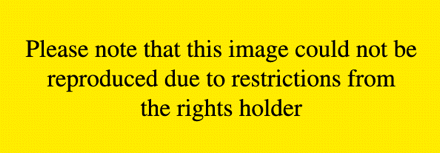 Oxford Art J, Volume 32, Issue 3, October 2009, Pages 427–446, https://doi.org/10.1093/oxartj/kcp030
The content of this slide may be subject to copyright: please see the slide notes for details.
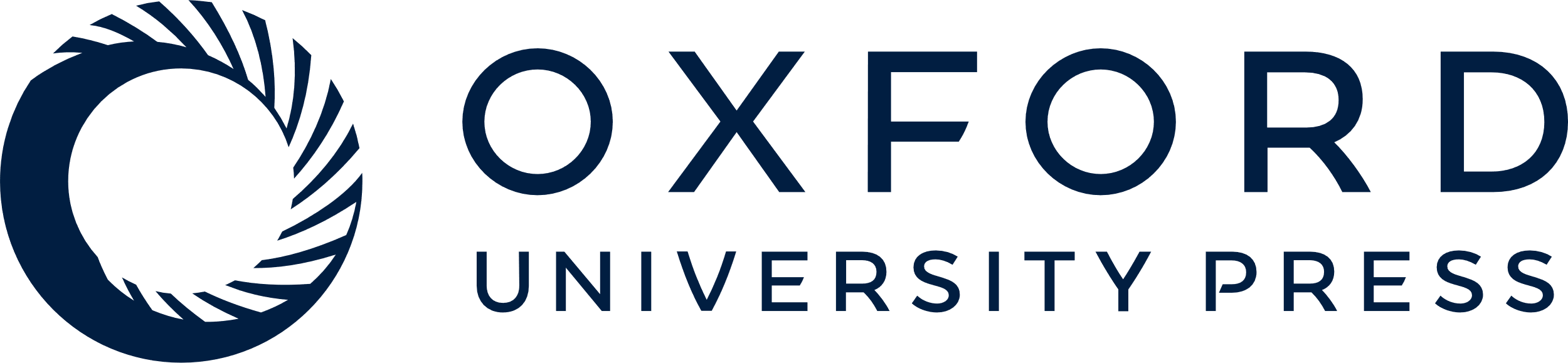 [Speaker Notes: Fig. 2. Agostino Veneziano, after Michelangelo, Soldier Fastening his Trousers, ca. 1517, engraving, 16.4 × 12.1 cm. Department of Prints and Drawings, British Museum, London, H, 3.71. (Photo: The Trustees of the British Museum.)


Unless provided in the caption above, the following copyright applies to the content of this slide: © The Author 2010. Published by Oxford University Press; all rights reserved]
Fig. 3. Sandro Botticelli, illustration to Dante, Divina Commedia, Inferno, Canto 21, 1490s, pen and brown ink over ...
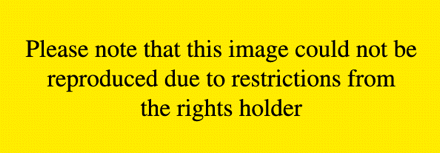 Oxford Art J, Volume 32, Issue 3, October 2009, Pages 427–446, https://doi.org/10.1093/oxartj/kcp030
The content of this slide may be subject to copyright: please see the slide notes for details.
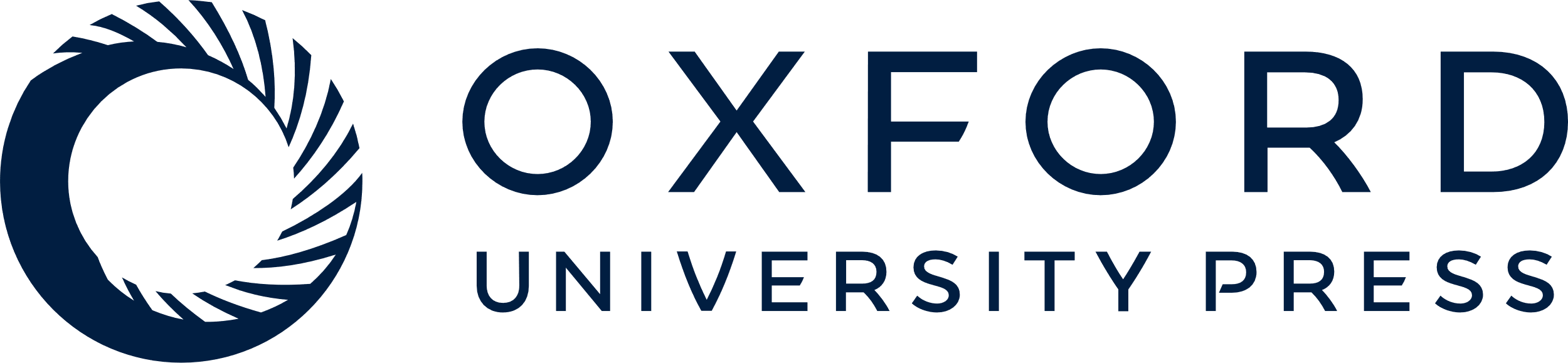 [Speaker Notes: Fig. 3. Sandro Botticelli, illustration to Dante, Divina Commedia, Inferno, Canto 21, 1490s, pen and brown ink over black chalk underdrawing on parchment, ca. 32.5 × 47.5 cm. Kupferstichkabinett, Berlin, cod. Hamilton 201. (Photo: bpk, Kupferstichkabinett, SMB, Philipp Allard.)


Unless provided in the caption above, the following copyright applies to the content of this slide: © The Author 2010. Published by Oxford University Press; all rights reserved]
Fig. 4. Giotto, The Raising of Lazarus, ca. 1306, mural. Scrovegni chapel, Padua. (Photo: Gabinetto Fotografico, ...
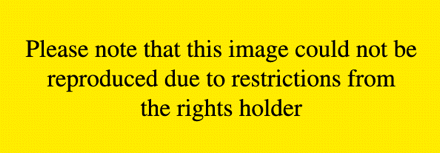 Oxford Art J, Volume 32, Issue 3, October 2009, Pages 427–446, https://doi.org/10.1093/oxartj/kcp030
The content of this slide may be subject to copyright: please see the slide notes for details.
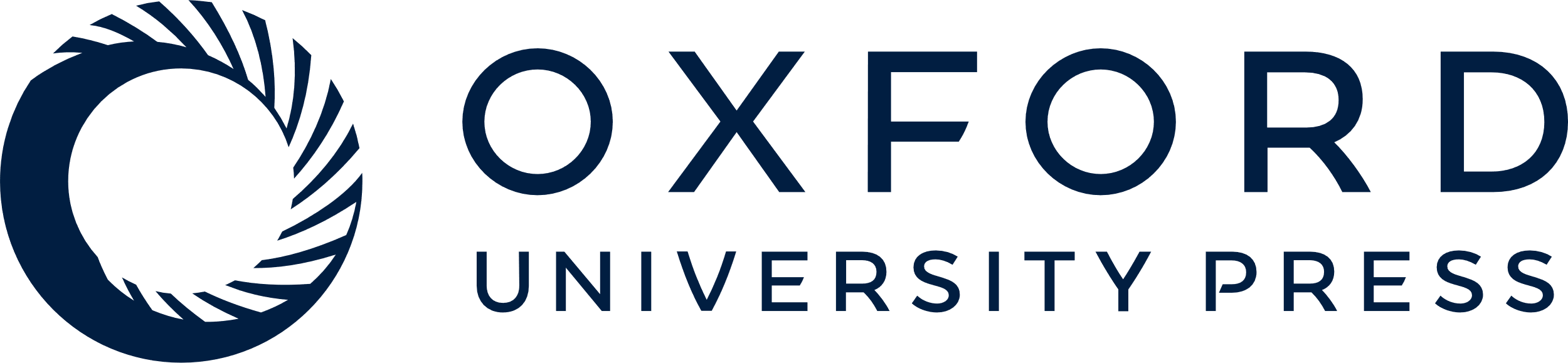 [Speaker Notes: Fig. 4. Giotto, The Raising of Lazarus, ca. 1306, mural. Scrovegni chapel, Padua. (Photo: Gabinetto Fotografico, Museo Civico, Padua, su gentile concessione del Comune di Padova, Assessorato ai Musei, Politiche Culturali e Spettacoli.)


Unless provided in the caption above, the following copyright applies to the content of this slide: © The Author 2010. Published by Oxford University Press; all rights reserved]
Fig. 5. Masaccio, The Beheading of the Baptist, 1426, tempera on panel, 20.8 × 60.1 cm. 20.8 × ca. 30 cm, ...
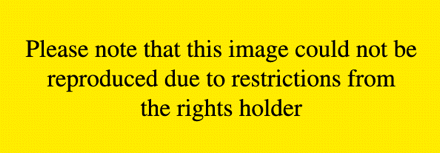 Oxford Art J, Volume 32, Issue 3, October 2009, Pages 427–446, https://doi.org/10.1093/oxartj/kcp030
The content of this slide may be subject to copyright: please see the slide notes for details.
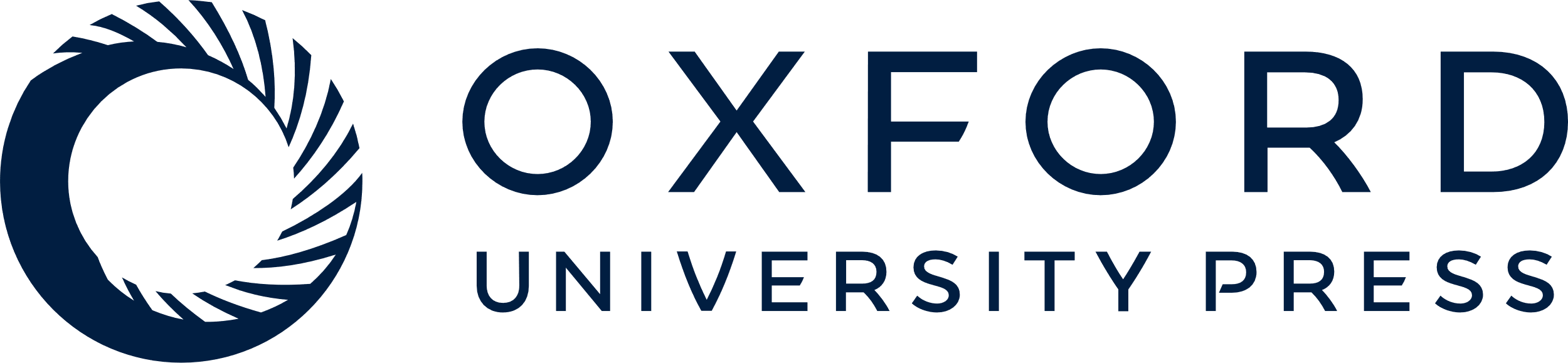 [Speaker Notes: Fig. 5. Masaccio, The Beheading of the Baptist, 1426, tempera on panel, 20.8 × 60.1 cm. 20.8 × ca. 30 cm, Gemäldegalerie, Berlin. (Photo: bpk, Gemäldegalerie, SMB, Jörg P. Anders.)


Unless provided in the caption above, the following copyright applies to the content of this slide: © The Author 2010. Published by Oxford University Press; all rights reserved]
Fig. 6. Master of the Osservanza, Flagellation, ca. 1435, tempera on panel, 36.5 × 45.7 cm. Musei Vaticani, Città del ...
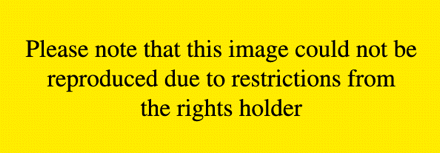 Oxford Art J, Volume 32, Issue 3, October 2009, Pages 427–446, https://doi.org/10.1093/oxartj/kcp030
The content of this slide may be subject to copyright: please see the slide notes for details.
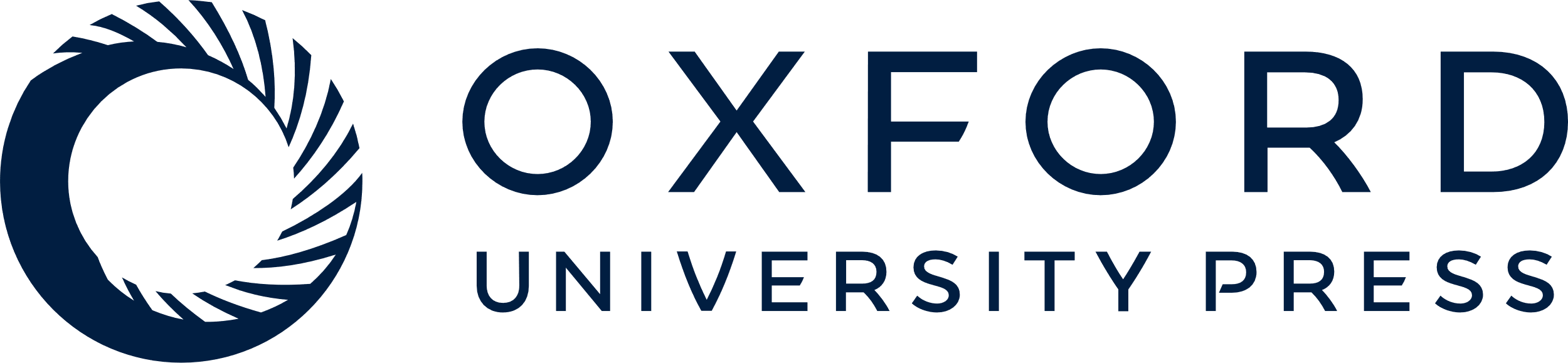 [Speaker Notes: Fig. 6. Master of the Osservanza, Flagellation, ca. 1435, tempera on panel, 36.5 × 45.7 cm. Musei Vaticani, Città del Vaticano. (Photo: Alinari Archives, Florence.)


Unless provided in the caption above, the following copyright applies to the content of this slide: © The Author 2010. Published by Oxford University Press; all rights reserved]
Fig. 7. Luca Signorelli, detail from How Saint Benedict Reproved Fra Valerian's Brother for Breaking his Fast, ...
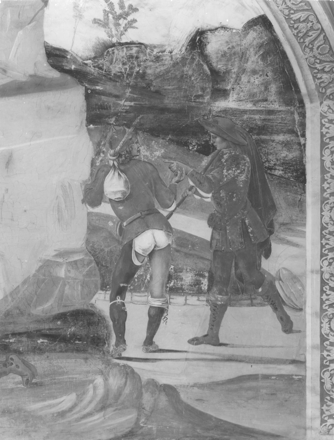 Oxford Art J, Volume 32, Issue 3, October 2009, Pages 427–446, https://doi.org/10.1093/oxartj/kcp030
The content of this slide may be subject to copyright: please see the slide notes for details.
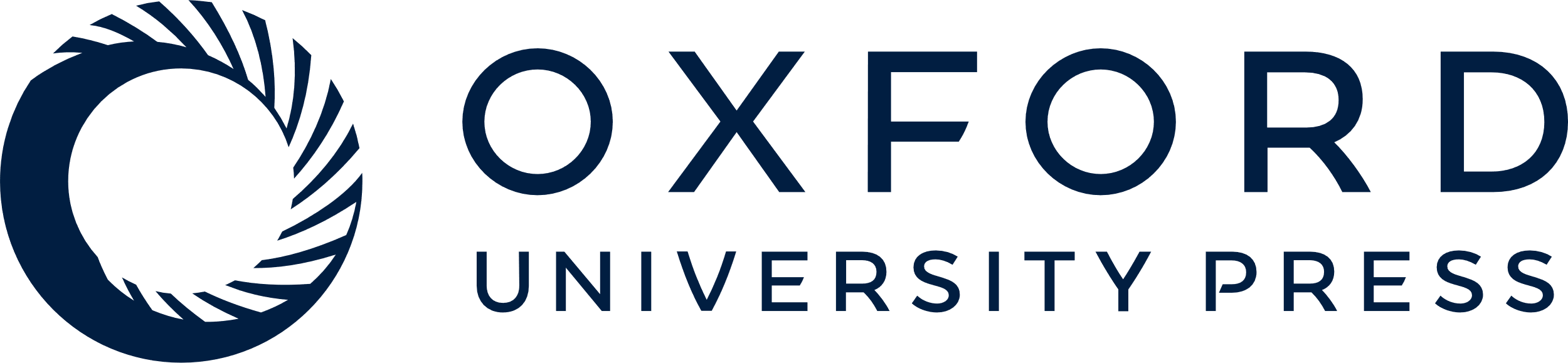 [Speaker Notes: Fig. 7. Luca Signorelli, detail from How Saint Benedict Reproved Fra Valerian's Brother for Breaking his Fast, 1498–99, mural. Monteoliveto Maggiore. (Photo: Tom Henry)


Unless provided in the caption above, the following copyright applies to the content of this slide: © The Author 2010. Published by Oxford University Press; all rights reserved]
Fig. 8. Bottega del 1473, San Bernardino Revives a Young Man Wounded by a Ball, 1473, panel. Galleria Nazionale ...
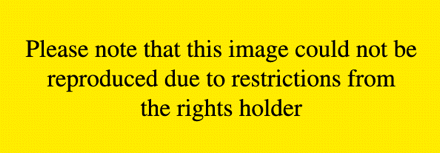 Oxford Art J, Volume 32, Issue 3, October 2009, Pages 427–446, https://doi.org/10.1093/oxartj/kcp030
The content of this slide may be subject to copyright: please see the slide notes for details.
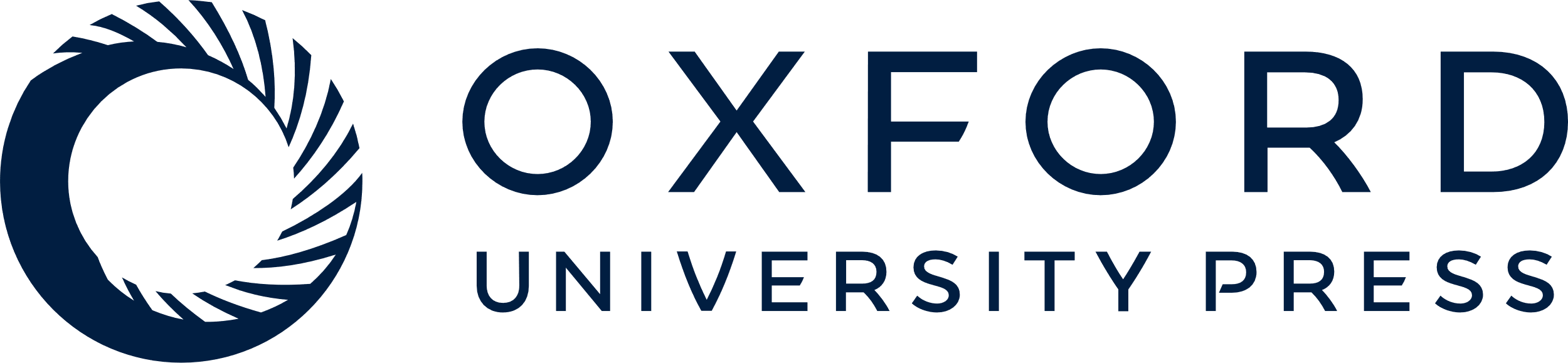 [Speaker Notes: Fig. 8. Bottega del 1473, San Bernardino Revives a Young Man Wounded by a Ball, 1473, panel. Galleria Nazionale dell'Umbria, Perugia. (Photo: Galleria Nazionale dell'Umbria.)


Unless provided in the caption above, the following copyright applies to the content of this slide: © The Author 2010. Published by Oxford University Press; all rights reserved]
Fig. 9. Aristotile da Sangallo, after Michelangelo, Bathers, 1542, oil on panel, 76.4 × 130.2 cm. Holkham Hall, ...
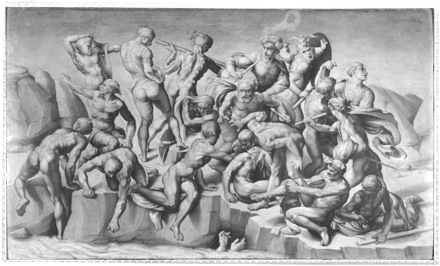 Oxford Art J, Volume 32, Issue 3, October 2009, Pages 427–446, https://doi.org/10.1093/oxartj/kcp030
The content of this slide may be subject to copyright: please see the slide notes for details.
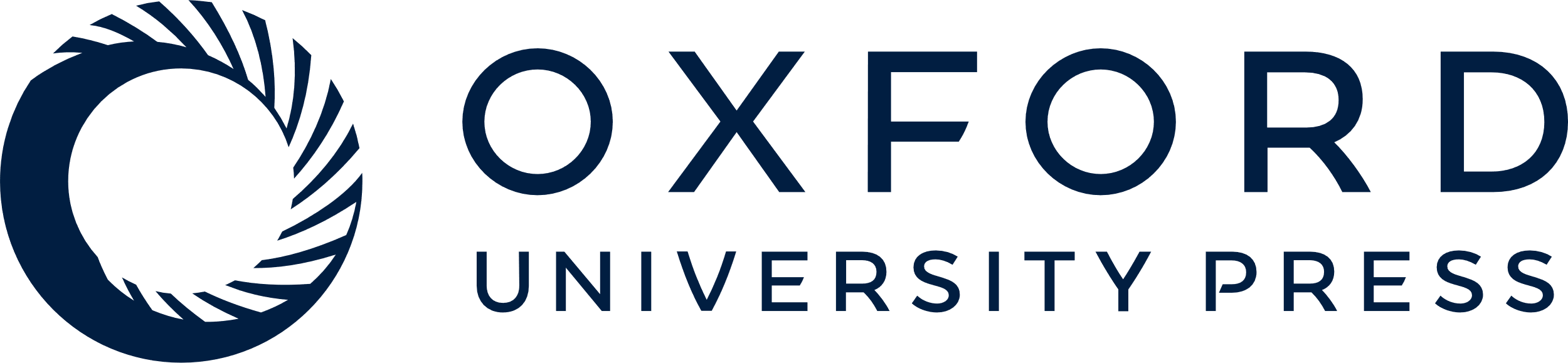 [Speaker Notes: Fig. 9. Aristotile da Sangallo, after Michelangelo, Bathers, 1542, oil on panel, 76.4 × 130.2 cm. Holkham Hall, Norfolk (Photo: Photographic Survey, The Courtauld Institute of Art, reproduced by kind permission of Viscount Coke and the Trustees of the Holkham Estate.)


Unless provided in the caption above, the following copyright applies to the content of this slide: © The Author 2010. Published by Oxford University Press; all rights reserved]
Fig. 10. Michelangelo, Compositional Study for the Battle of Cascina, 1504, black chalk over stylus, 23.5 × 35.6 cm. ...
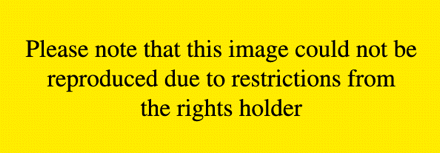 Oxford Art J, Volume 32, Issue 3, October 2009, Pages 427–446, https://doi.org/10.1093/oxartj/kcp030
The content of this slide may be subject to copyright: please see the slide notes for details.
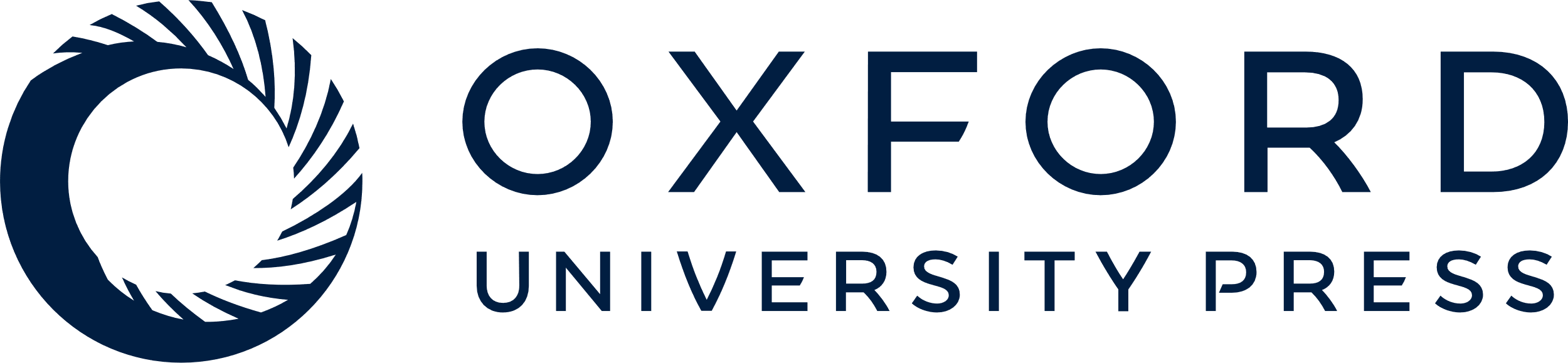 [Speaker Notes: Fig. 10. Michelangelo, Compositional Study for the Battle of Cascina, 1504, black chalk over stylus, 23.5 × 35.6 cm. Gabinetto Disegni e Stampe, Uffizi, Florence, 613E. (Photo: Gabinetto Fotografico, Soprintendenza, Florence.)


Unless provided in the caption above, the following copyright applies to the content of this slide: © The Author 2010. Published by Oxford University Press; all rights reserved]
Fig. 11. Luca Signorelli, Nude Man, ca. 1498–99, black chalk, 27 × 13.6 cm. Department of Prints and Drawings, British ...
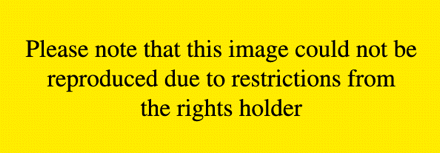 Oxford Art J, Volume 32, Issue 3, October 2009, Pages 427–446, https://doi.org/10.1093/oxartj/kcp030
The content of this slide may be subject to copyright: please see the slide notes for details.
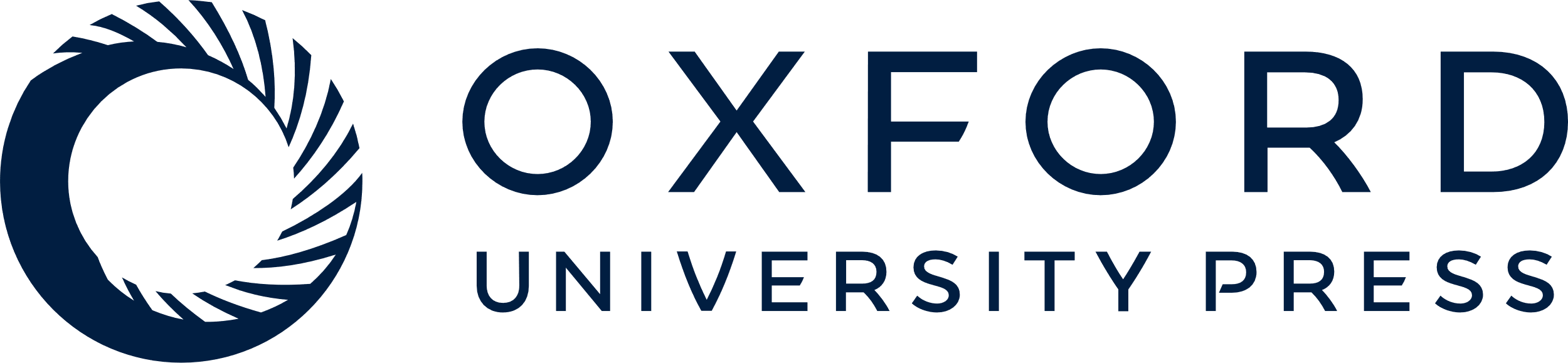 [Speaker Notes: Fig. 11. Luca Signorelli, Nude Man, ca. 1498–99, black chalk, 27 × 13.6 cm. Department of Prints and Drawings, British Museum, London, 1946.7.13.11. (Photo: The Trustees of the British Museum.)


Unless provided in the caption above, the following copyright applies to the content of this slide: © The Author 2010. Published by Oxford University Press; all rights reserved]
Fig. 12. Michelangelo, Nude from Behind and Other Studies, 1504, black chalk and pen and brown ink, 31.5 × 27.8 cm. ...
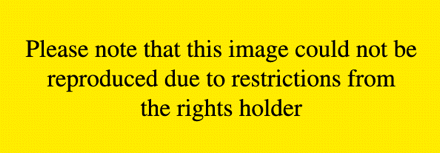 Oxford Art J, Volume 32, Issue 3, October 2009, Pages 427–446, https://doi.org/10.1093/oxartj/kcp030
The content of this slide may be subject to copyright: please see the slide notes for details.
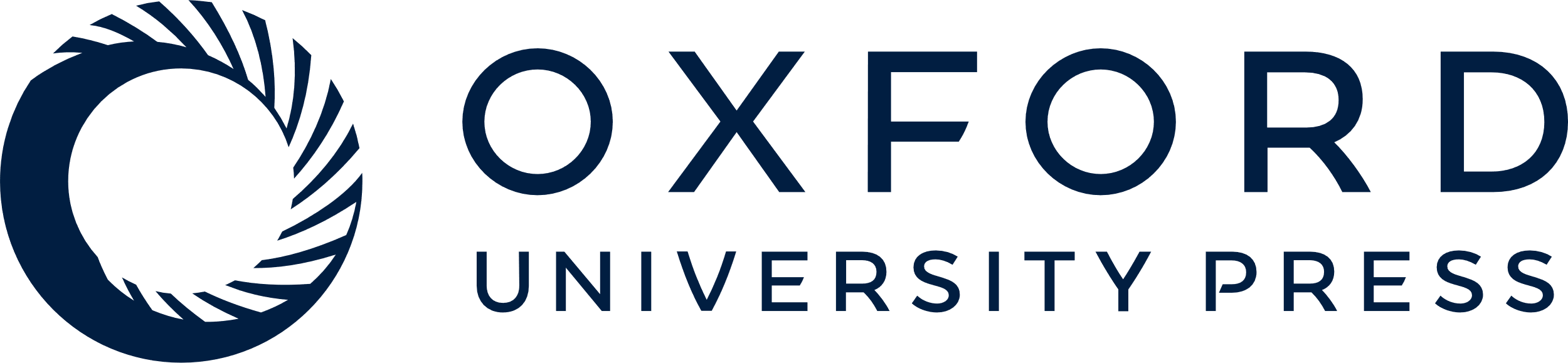 [Speaker Notes: Fig. 12. Michelangelo, Nude from Behind and Other Studies, 1504, black chalk and pen and brown ink, 31.5 × 27.8 cm. Department of Prints and Drawings, British Museum, London, 1859,0625.564 recto. (Photo: The Trustees of the British Museum.)


Unless provided in the caption above, the following copyright applies to the content of this slide: © The Author 2010. Published by Oxford University Press; all rights reserved]
Fig. 13. Donatello, Boy Faun Treading on a Snake (‘Atys /Amorino’), ca. 1440, bronze, height 104 cm. Museo Nazionale ...
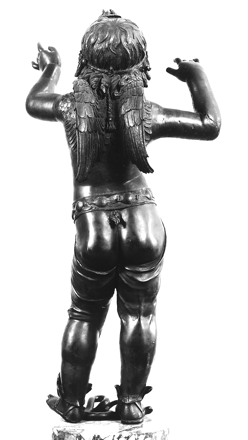 Oxford Art J, Volume 32, Issue 3, October 2009, Pages 427–446, https://doi.org/10.1093/oxartj/kcp030
The content of this slide may be subject to copyright: please see the slide notes for details.
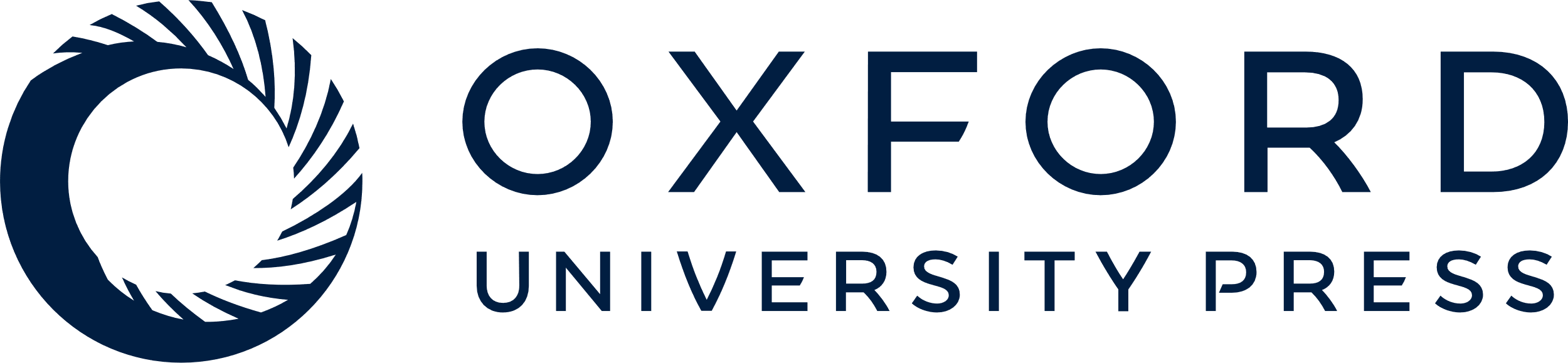 [Speaker Notes: Fig. 13. Donatello, Boy Faun Treading on a Snake (‘Atys /Amorino’), ca. 1440, bronze, height 104 cm. Museo Nazionale del Bargello, Florence. (Photo: Conway Library, The Courtauld Institute, London.)


Unless provided in the caption above, the following copyright applies to the content of this slide: © The Author 2010. Published by Oxford University Press; all rights reserved]
Fig. 14. Raphael, after Michelangelo, David, 1507–8, pen and brown ink over traces of black chalk, 39.6 × 21.9 cm. ...
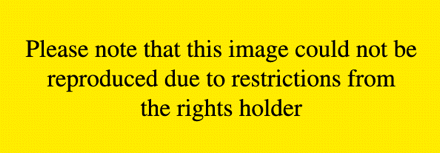 Oxford Art J, Volume 32, Issue 3, October 2009, Pages 427–446, https://doi.org/10.1093/oxartj/kcp030
The content of this slide may be subject to copyright: please see the slide notes for details.
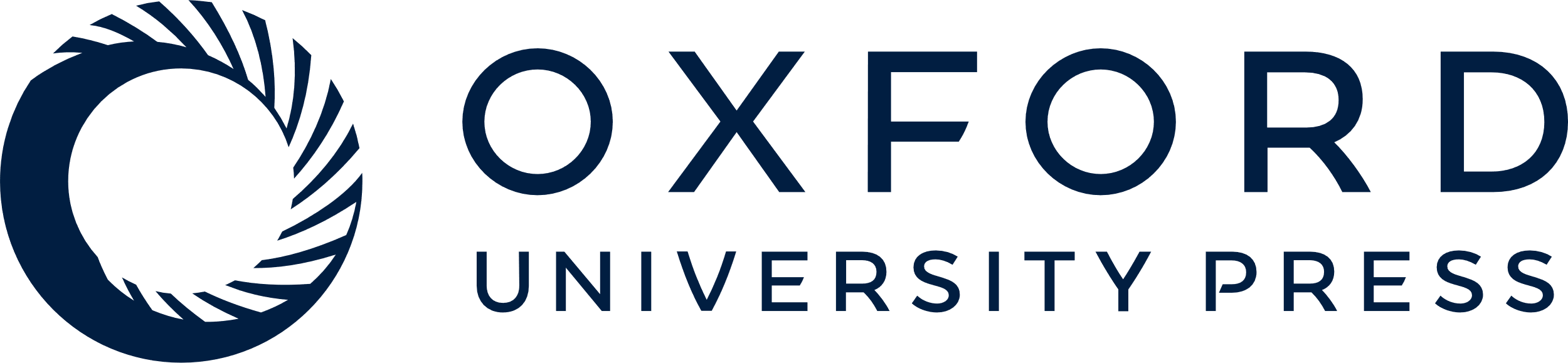 [Speaker Notes: Fig. 14. Raphael, after Michelangelo, David, 1507–8, pen and brown ink over traces of black chalk, 39.6 × 21.9 cm. Department of Prints and Drawings, British Museum, London, Pp. 1.65. (Photo: The Trustees of the British Museum.)


Unless provided in the caption above, the following copyright applies to the content of this slide: © The Author 2010. Published by Oxford University Press; all rights reserved]
Fig. 15. Bronzino, detail from the The Gathering of Manna, 1540–45, mural, Chapel of Eleonora of Toledo, Palazzo ...
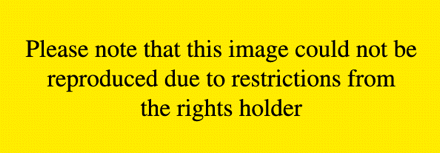 Oxford Art J, Volume 32, Issue 3, October 2009, Pages 427–446, https://doi.org/10.1093/oxartj/kcp030
The content of this slide may be subject to copyright: please see the slide notes for details.
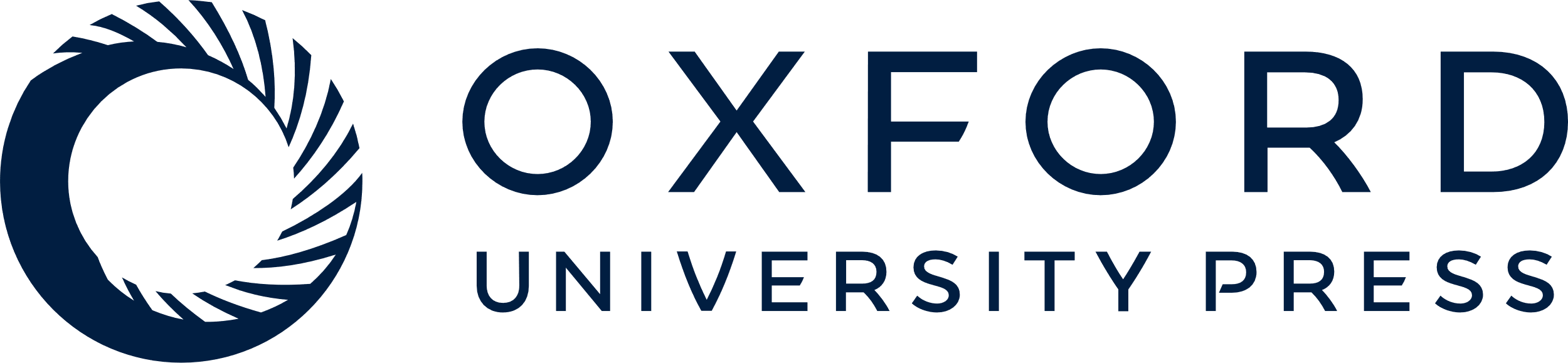 [Speaker Notes: Fig. 15. Bronzino, detail from the The Gathering of Manna, 1540–45, mural, Chapel of Eleonora of Toledo, Palazzo Vecchio, Florence. (Photo: Antonio Quattrone, Florence.)


Unless provided in the caption above, the following copyright applies to the content of this slide: © The Author 2010. Published by Oxford University Press; all rights reserved]